Contention-aware Resource Provisioning in Federated Computational Grids
Mohsen Amini Salehi 
Supervisors: 
Professor Rajkumar Buyya
A/Professor Jemal Abawajy

Cloud Computing and Distributed Systems (CLOUDS) Laboratory,
Department of Computing and Information Systems,
The University of Melbourne, Australia
August 2012
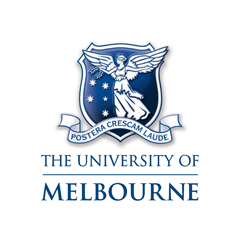 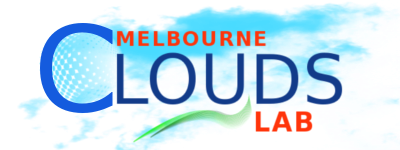 1
Introduction
Resource sharing environments enable sharing and aggregation of resources across distributed systems. 
Benefits of resource sharing:
Users can access larger resources that are not available locally.
Resource providers can increase their resource utilization by accepting external requests.
Quality of Service (QoS) demands of user applications can be met.
Redundancy of resources lead to higher fault tolerance.
When there is a surge in demand, requests from different sources contend to access resources.
2
[Speaker Notes: Such paradigm has several benefit for an organization]
Resource sharing environments
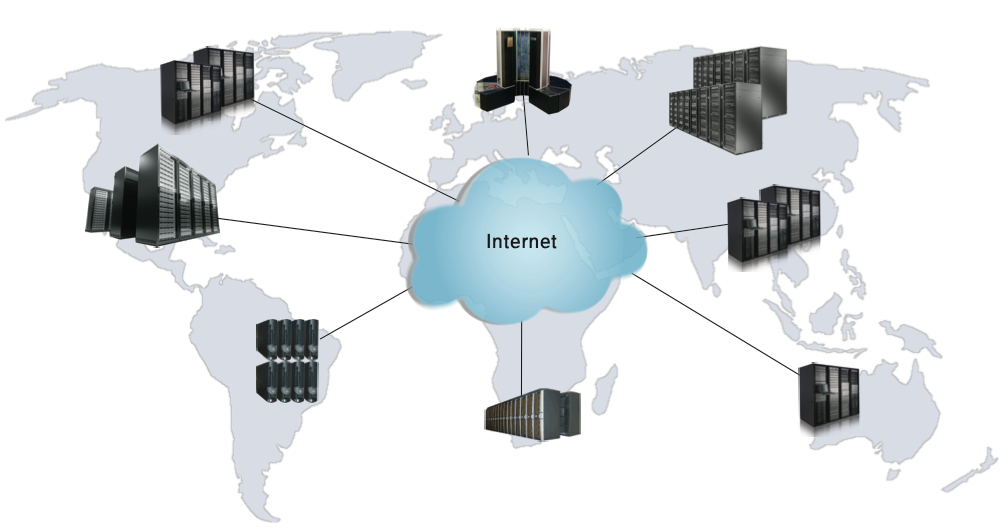 3
Outline
Introducing federated Grids as resource and resource contention.

What is the problem?

Positioning of this thesis

Contributions of this thesis

Conclusions and future directions
4
InterGrid
Provides an architecture for resource sharing between Grids.
The architecture is based on Gateways (IGGs) that coordinate resource acquisition across the interconnected Grids.
Each Grid is composed of several resource providers (RPs).
RPs contribute resources to the InterGrid, while need to respect their local users’ demands.
Local requests in RPs have priority over external ones.
5
RP2
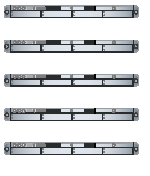 RP3
RP1
Grid A
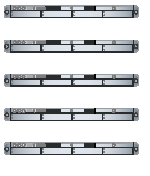 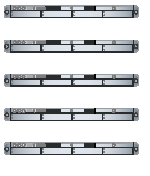 LRMS
LRMS
LRMS
IGG1
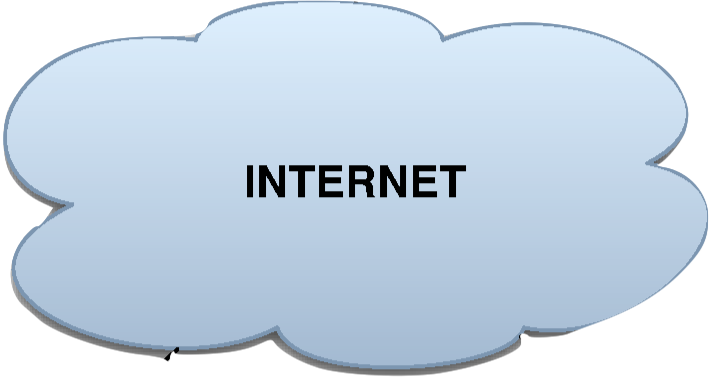 IGG2
IGG3
Grid C
Grid B
LRMS
LRMS
LRMS
LRMS
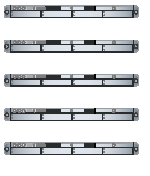 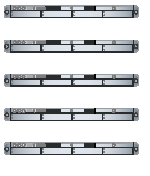 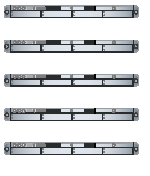 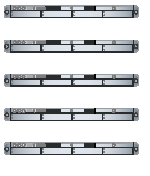 RP1
RP2
RP2
RP1
6
Lease based Resource Provisioning in InterGrid
A lease is an agreement between resource provider and consumer whereby the resources are allocated to the consumer based agreed lease terms.
Virtual Machine (VM) technology is a way to implement lease-based resource provisioning.
VMs are able to get suspended, resumed, stopped, or even migrated.
InterGrid makes one lease for each user request.
7
Resource Contention
Occurs when a local request cannot be admitted, because resources are occupied by other requests.
Preemption mechanism is a solution for contentious situation. 
It stops running request(s) and free resources for a higher priority request. 
Preemption is promising mechanism due to the prevalence of virtual machine (VM) technology.
8
Resource Contention in the InterGrid
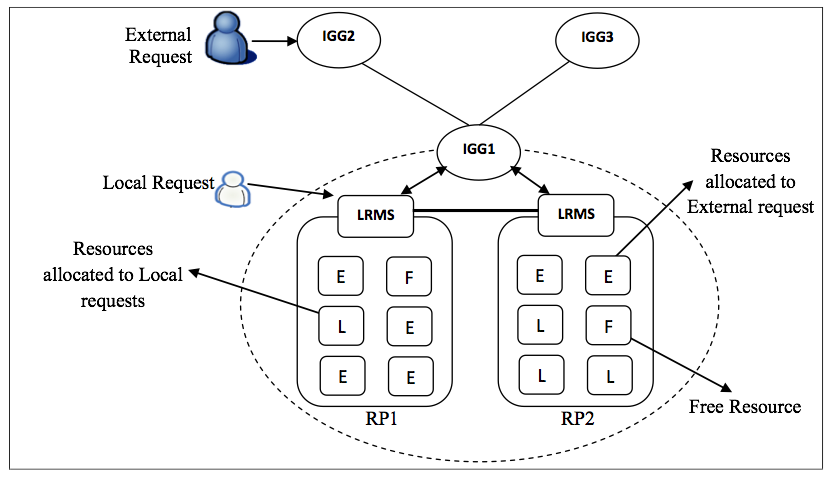 9
Outline
Contention in resource sharing environments.

What is the problem?

Contributions of this thesis

Conclusions and future directions
10
Research Problem
How resource providers can share resources to the InterGrid without disrespecting their local users?
Preemption mechanism: our approach for handling contention.
External requests are preempted in favor of local requests.
11
[Speaker Notes: Needs more description regarding preemption…or QoS of external??]
Preemption Side-effects
Users do not like it!
Increases the waiting time of the external requests.
Time overhead imposed on the system for preempting VMs. 
Varies based on the type of operation performed on the VMs.
12
Research Objectives
Modeling side-effects of preempting virtual machines.
Investigate scheduling techniques to avoid or minimize preemption.
Explore techniques to handle the side-effects of preemption.
13
Research Contributions
Resolving resource contention in the InterGrid using preemption mechanism.
Dealing with the side-effects of preempting requests:
Overhead cost of preempting VMs is modeled based on different possible operations on them.
Policies that determine the proper set of lease(s) for preemption are investigated.
14
Research Contributions
We investigate a proactive scheduling policy in the IGG to avoid resource contention.
We propose an admission control policy to handle long waiting time for external requests.
We investigate how energy management mechanism can affect contention.
We present the implementation of the contention-aware scheduling in the InterGrid.
15
Outline
Introducing federated Grids as resource and resource contention.

What is the problem?

Positioning of the thesis

Contributions of this thesis

Conclusions and future directions
16
Contention Management in Distributed Systems
DiffServ
Partitioning
Auction-based
Request-
initiated
Economic
Utility-based
Fairness
Outsourcing
Global Scheduling
Inter-domain-
initiated
Incentive-based
Resource 
Contention
Token-based
Full
Preemption
Partial
Origin-
initiated
Partitioning
Several Queue
Hybrid
17
Contention Management in Resource Management Systems*
Job-based
Provisioning
Model
VM-based
Lease-based
Local Scheduling
Level
Off-line
Global Scheduling
Scheduling
On-line
Contention
Management
in Resource 
Management
System
Reactive
Operational
Model
Proactive
Global management
level
Admission
Control
Local management
level
Energy 
Management
Outsourcing
M. Amini Salehi, Jemal Abawajy, and R. Buyya, Taxonomy of Contention Management in Interconnected Distributed Computing Systems, Computing Handbook Set, CRC Press, 2012 (In Print).
18
Outline
Introducing federated Grids as resource and resource contention.

What is the problem?

Positioning of the thesis

Contributions of this thesis

Conclusions and future directions
19
Problem 1*: Is preemption a good approach?
How much is its overhead?
How the response time of external (low priority) requests are affected?
Does selecting different leases for preemption influence the side-effects?
M. Amini Salehi, B. Javadi, and R. Buyya, Resource provisioning based on leases preemption in InterGrid. submitted to Journal of Future Generation Computing Systems (FGCS), 2012.
M. Amini Salehi, B. Javadi, and R. Buyya, Resource provisioning based on leases preemption in InterGrid. In Proceedings of the 34th Australasian Computer Science Conference (ACSC’11), pages 25–34, Perth, Australia, 2011.
20
How much is the imposed overhead?
Depends on the operation performed on the VMs of a lease:
Cancelling:
Imposes the minimum time overhead.
overhead pertains to the time needed to stop VMs of the lease.
Is independent from the VM characteristics, such as memory size of the VM.
Suspending
Migrating
21
Suspension and Resumption Overheads
Suspending VMs of a lease can:
Network connections between VMs may lost.
Lead to inconsistent situation for the running job
Pause VMs before suspend and unpause before resume!
Pause operation is very fast!
It is done sequentially.
Steps for suspend and resume:
Pause VMs
Suspend on the disk
Reschedule the lease
Resume VMs
Unpause VMs
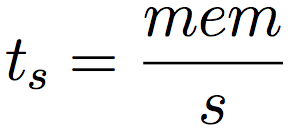 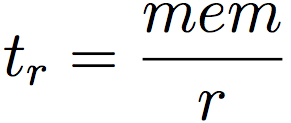 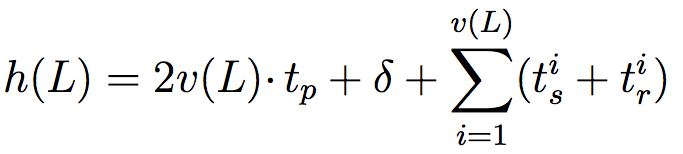 22
Migration Overheads
Steps:
Pausing
Suspending
Rescheduling
Transferring:
Resuming 
Unpausing
Suspending operation can be overlapped with Resuming:
First suspend and last resume cannot be overlapped.
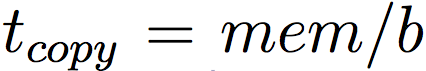 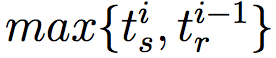 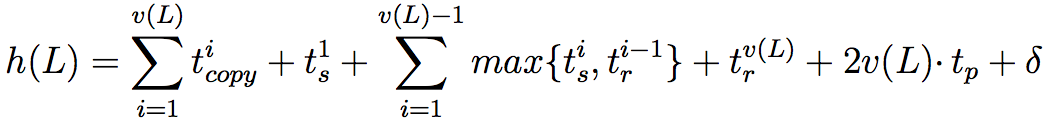 23
What is the impact of preemption policy?
Node
2
2
6
1
1
4
2
2
2
Time
24
t1
t2
Preemption Policy
Policy1. Minimum Overhead Policy (MOV)
Policy 2. Minimum Leases Involved Policy(MLIP)
Policy 3. Minimum Overhead Minimum Lease Policy (MOML)
25
Preemption Policy…
MOML is a trade-off between user and system centric criteria.
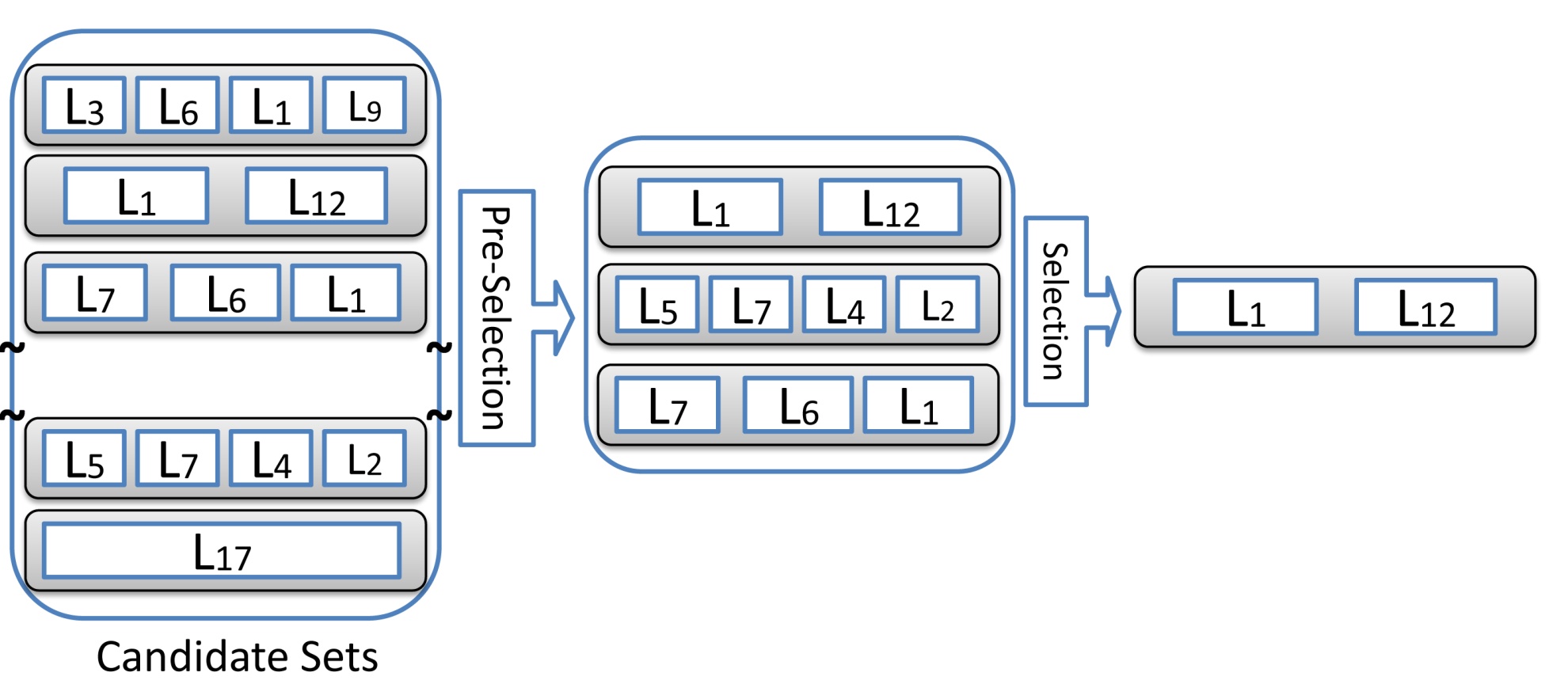 26
27
Performance Evaluation
Goal of the evaluation is to show the impact of preemption on:
Resource Utilization.
Number of contentions (number of preemption).
Response time for external requests.
Lublin99 from SDSC workload.
Request types are generated uniformly and assigned them to the generated requests.
28
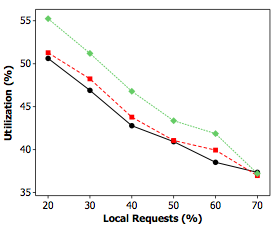 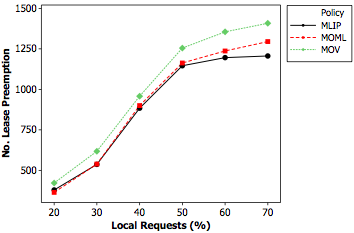 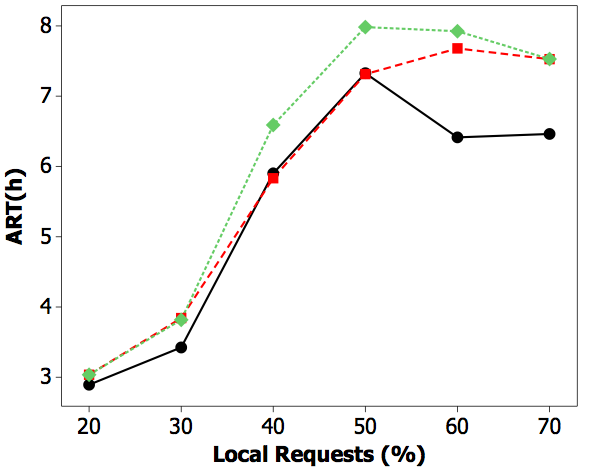 29
[Speaker Notes: The reason for stable situation in ART more than 50% is that there are many local requests that collide. Therefore, the number of local requests does not change after that point because of rejection of so many local requests thus the impact of the number of preemption and ART is not significant.]
Problem 2: How to avoid resource contention?
We propose a proactive, probabilistic scheduling policy in the IGG: 
It determines the fraction of external requests for each resource provider.
An analytical model provided based on queuing theory.  
Sub-problem: How to reduce the likelihood of contention for more valuable external requests?
We consider external requests as best-effort and deadline-constraint (more valuable).
We propose a dispatch policy that decreases contention for more valuable external requests.
30
Problem Statement 2*
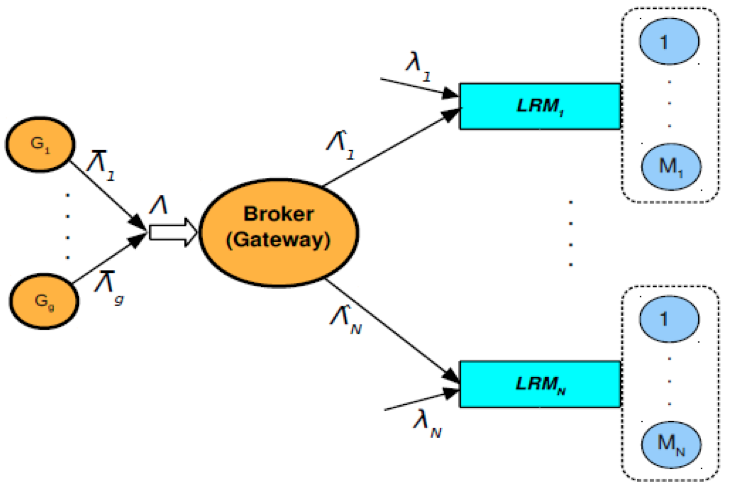 M. Amini Salehi, B. Javadi, and R. Buyya, QoS and preemption aware scheduling in federated and virtualized grid computing environments. Journal of Parallel and Distributed Computing (JPDC), 72(2):231– 245, 2012.
M. Amini Salehi, B. Javadi, and R. Buyya, Performance analysis of preemption-aware scheduling in multi-cluster grid environments. In Proceedings of the 11th International Conference on Algorithms and Architectures for Parallel Processing (ICA3PP’11), pages 419– 432, Australia, 2011.
31
Analysis: Correlation of Response time and Number of preemption
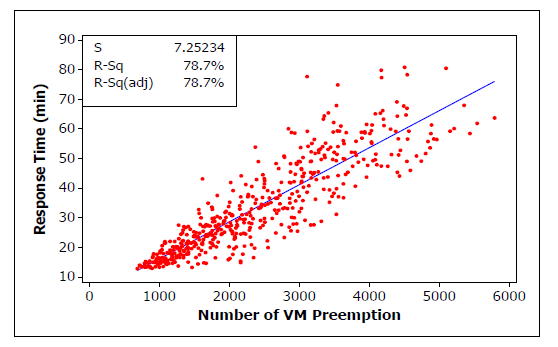 Therefore, if we decrease response time the number of preemption also decreased!
32
Analysis: Minimizing the Average Response Time
Where the constraint is:
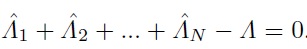 Response time of External requests for each resource provider
 j  (M/G/1 queue with preemption):
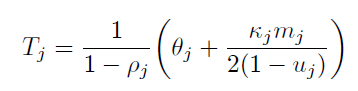 The input arrival rate to each provider by using Lagrange multiplier:
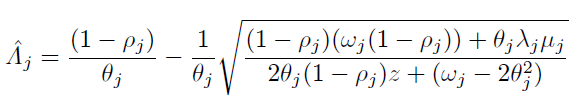 33
Load of each provider is calculated
Heavily loaded providers are excluded
Arrival rate of external requests to each provider is determined
34
How to reduce contention for more valuable external requests?
The scheduling policy does not provide a deterministic sequence for dispatching external request.
Some external requests are more valuable.
A mixture of different request types should exist in each resource provider.
We propose a dispatch policy that considers more valuable external requests.
35
Dispatch Policy
We use Billiard strategy as the dispatching policy.
Billiard provides a deterministic sequence for dispatching external requests 
It uses the probabilities worked out in the scheduling policy.
The sequence is generated as follows:
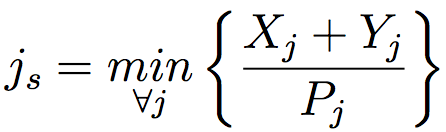 36
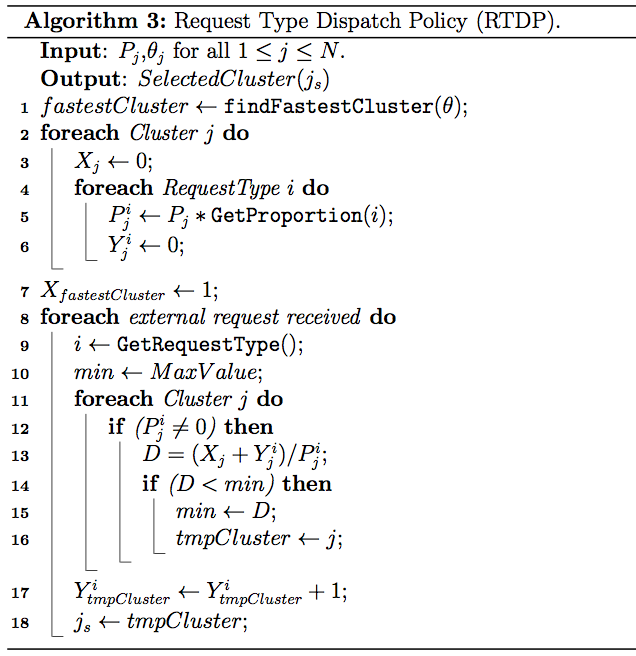 Determining the probability of sending different request types to various resource providers
For each external request determine the appropriate provider.
Keep the memory of request submitted, by updating the counters
37
Performance Evaluation
The objective is to evaluate the impact of global scheduling on the contention and its consequences.
3 heterogeneous resource providers with 64,128, 256 nodes.
DAS-2 workload model by changing:
Number of requests’ nodes
Request duration
Inter-arrival rate external requests.
Inter-arrival local requests.
Baseline Policies:
Round Robin (RR)
Least Rate First (LRF)
Biggest Cluster First (BCF)
38
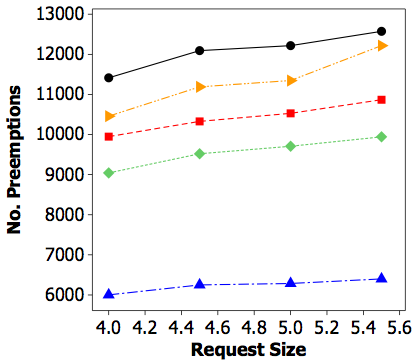 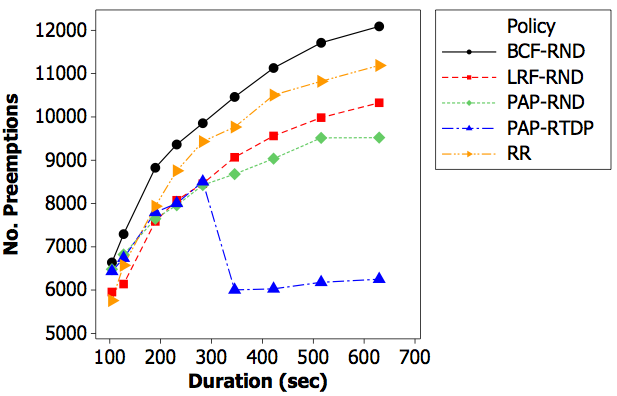 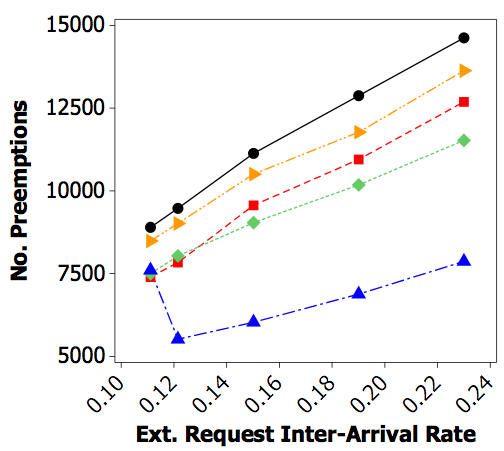 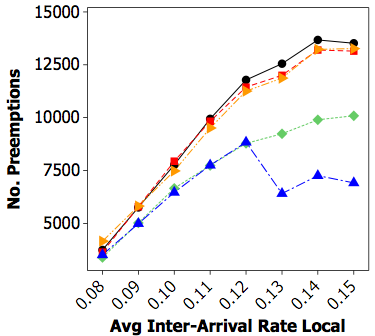 39
[Speaker Notes: in the case of PAP-RTDP, better sequencing of the external requests has resulted in balanced allocation which leads to fewer preemptions and contentions.

Specially when the requests are longer the placement is more important because the chance of contention is more and better placement can show its impact. It seems that when requests are short applying different scheduling policies is not effective because basically there is not that much contention.]
Experimental Results: Resource Utilization
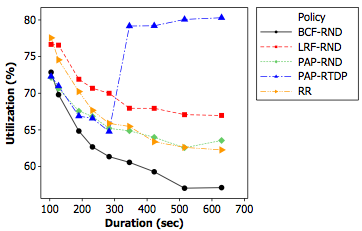 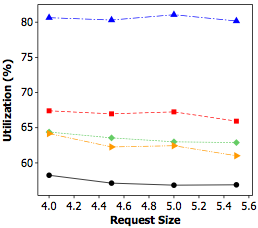 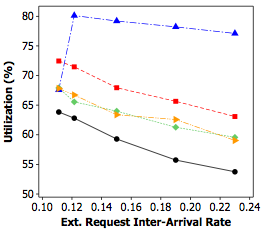 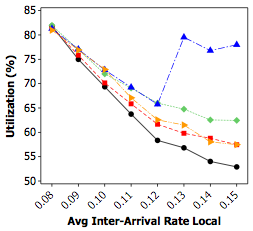 40
Respecting Valuable Users
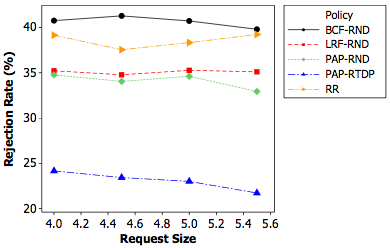 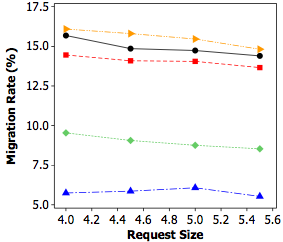 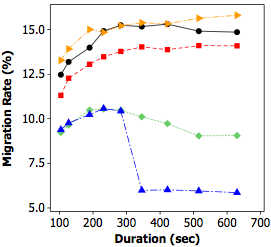 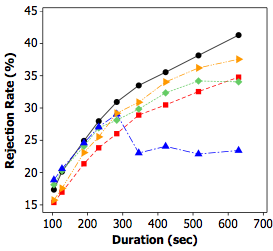 41
Respecting Valuable Users
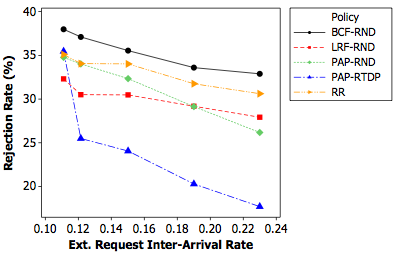 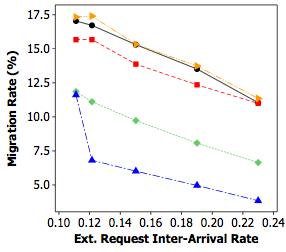 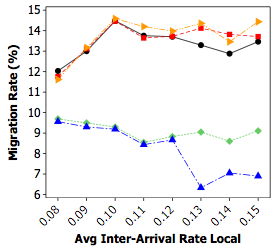 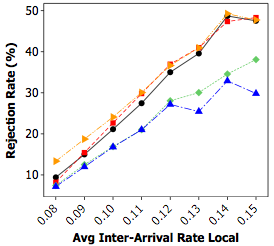 42
Problem 3*: What is the ideal number of external requests in a provider
Resource providers tend to accept many external requests to increase their utilization.
This increases response time of external request and leads to resource starvation.
Objectives:
The number of accepted external requests is maximized.
Resource starvation for external requests is avoided.
M. Amini Salehi, B. Javadi, and R. Buyya, Preemption-aware ad- mission control in a virtualized grid federation. In Proceeding of 26th International Conference on Advanced Information Networking and Applications (AINA’12), pages 854–861, Japan, 2012.
43
Admission Control
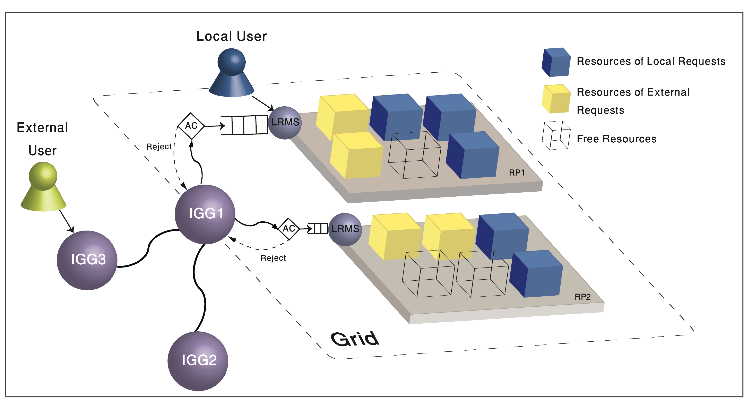 44
Problem Statement
What is the optimal queue length (Kj) for external requests in resource provider j?
Analytical modeling of preemption for external requests in a provider.
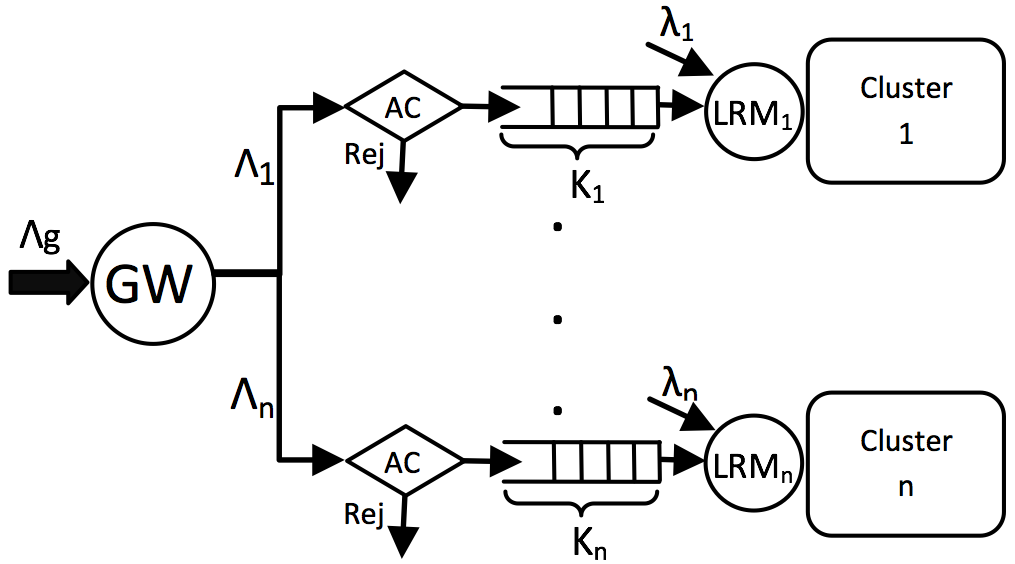 45
Analytical Model
The primary objective function is:

If an external request with runtime ω encounters n preemptions, the service time is:

Arrival rate of local requests (λj) follows Poisson distribution, so n follows Gamma distribution:

Average waiting time of external requests is determined based on the waiting time in a M/G/1/K queue.
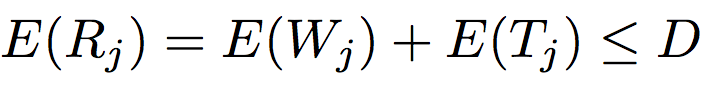 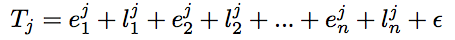 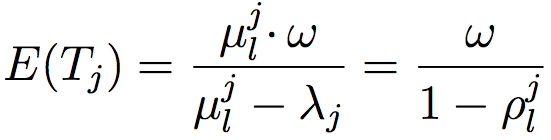 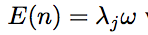 46
[Speaker Notes: Expected (average) response time is sum of expected waiting time+expected service time that should be less than deadline. In this equation we know deadline but not waiting time and service time. In the next formulas we work out these two…Remember this equation as XXX

Service time ext. job in cluster j is the sum of local requests that interrupt the execution of ext. request+executions of different pieces of the ext. request

Average number of preemptions is arrival rate of local requests multiply by the runtime of the ext. job]
Contention-aware Admission Control for Resource Provider j
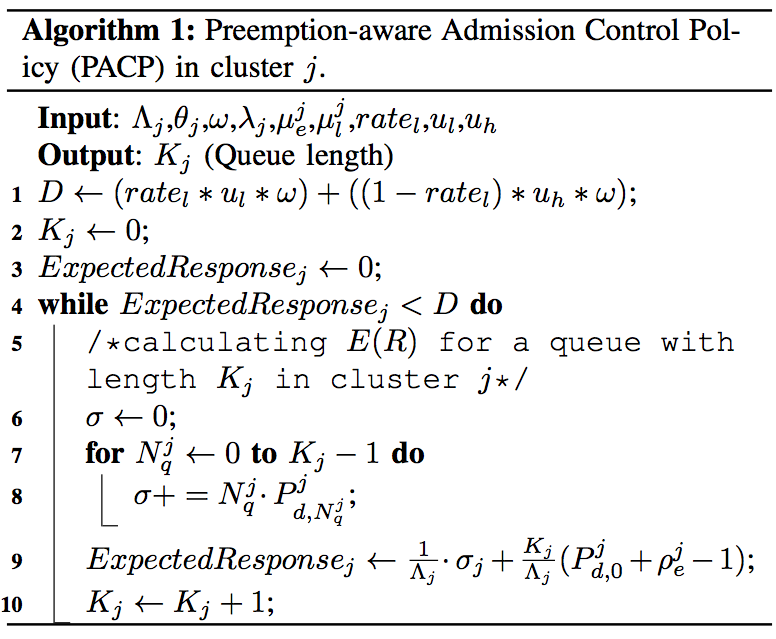 The loop continues until the estimated response time is less than starvation threshold
Estimate average response time of external requests for the updated queue length
47
Performance Evaluation
The goal of evaluation is to find out how the proposed policy prevents long waiting time.
3 providers with 64, 128, and 256 nodes and different computing speeds.
Conservative Backfilling for scheduling.
Grid Workload Archive (GWA) is used.
48
Baseline Policies
Conservative Admission Control Policy (CACP):
Admits as many requests as assigned by the IGG. 
Aggressive Admission Control Policy (AACP):
Each provider accepts one external request at any time. 
Rate-based Admission Control Policy (RACP):
 Queue length is determined based on the service rate for external requests and local request arrival rate in a provider.
49
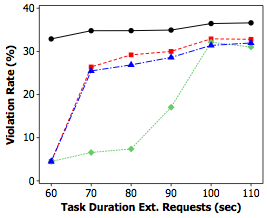 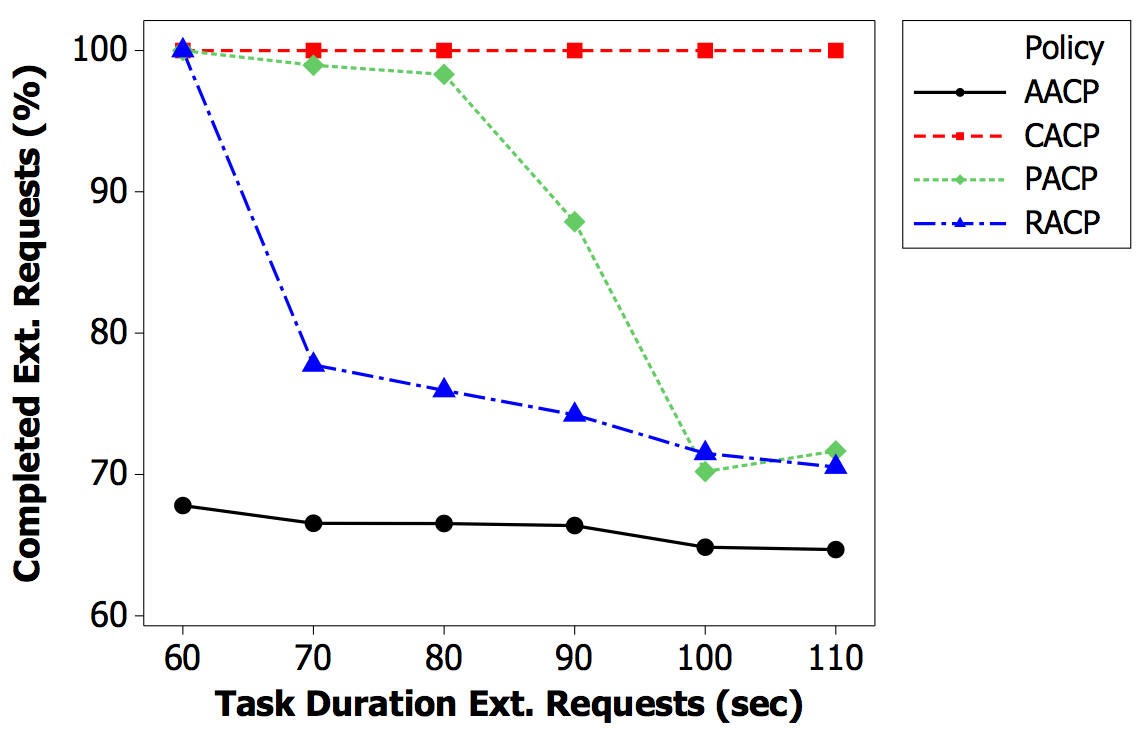 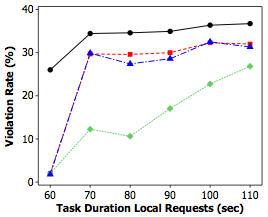 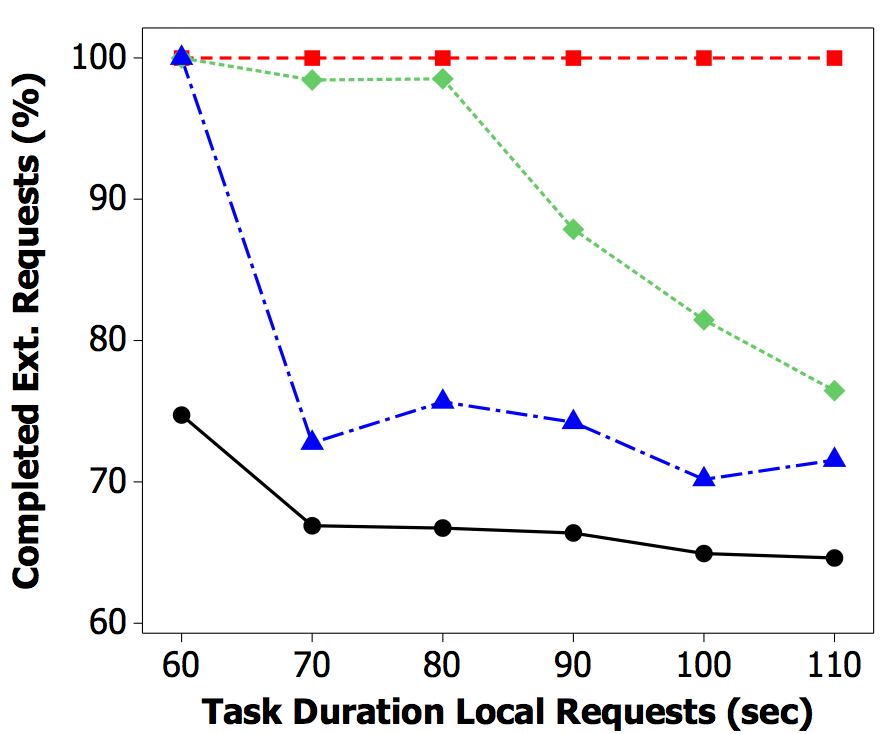 50
[Speaker Notes: We can see that in general PACP resulting in less violation

First picture indicates that when the external requests are long, the queuing policies cannot affect the violation rate significantly. 

This experiment also expresses that although AACP accepts few external requests, its DVR is the highest. This is because in DVR Equation, the number of rejections is very high and, therefore, the value of r dominates the result.

AACP leads to the least number of completed external requests (because of too many rejections) whereas CACP results in the most number of completed external requests (always 100%) because it does not reject any of the external requests. 

We see that PACP, almost in all cases outperforms RACP. Superiority of PACP is particularly remarkable when the local/external requests are not long.

Since PACP adaptively decreases the queue length, deadline violation rate is minimized.]
Problem 4*: How to establish a starvation-free energy management in a resource provider?
An energy management policy limits the number of active resources in a provider:
 It is prone to contention and long waiting time for external requests. 
 Our proposed energy management policy is contention-aware and considers the starvation.
The policy determines how to allocate a request:
 Preemption
 Switching on resources
 Consolidation.
M. Amini Salehi, P. R. Krishna, K. S. Deepak, and R. Buyya, Preemption-aware energy management in virtualized datacenters, in Proceedings of 5th International Conference on Cloud Computing (IEEE Coud’12), USA, 2012.
51
Adaptive Energy Management Policy
We define a Starvation Threshold for external requests.
Average waiting time of external requests should be less than the Threshold.
Fuzzy logic is appropriate to adapt the output based on the current situation.
The structure of the fuzzy system:
Fuzzy Inference
Engine
Input 1:
Risk of violating 
Starvation Threshold
Output: 
Drives the decision:
 Switched on,
 Preempted
 Consolidated
Input 2:
How efficiently current
 resources are being used
52
[Speaker Notes: We use fuzzy logic to propose an adaptive energy management policy. The proposed fuzzy system has two inputs and one output.
Inputs are risk of violating starvation threshold by best-effort requests. This input tries to consider the waiting time of best-effort requests in the decision (output).
The other input relates to power consumption. In fact, it says how efficiently the current switched on resource are utilized. 
The output of the system determines the appropriate decision which can be preempting, switching on or switching off resources.]
Adaptive Energy Management Policy.
Risk of violating starvation threshold:


How efficiently current resources are being used:


The relation of the fuzzy system can be described as the following:
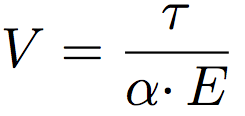 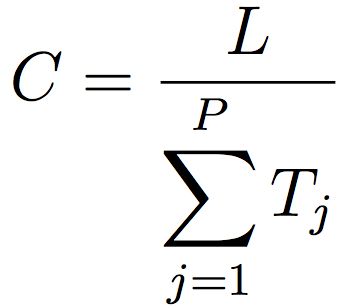 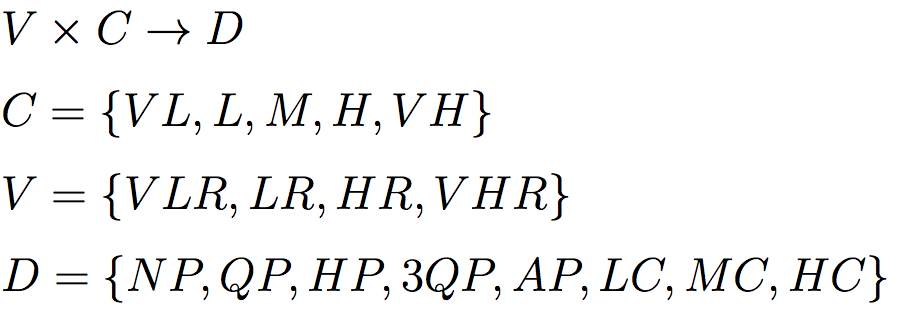 53
[Speaker Notes: We used triangular membership function for all inputs and output variables. Also, we implemented the fuzzy system using a singleton fuzzifier, product infer- ence engine, and center of gravity defuzzifier]
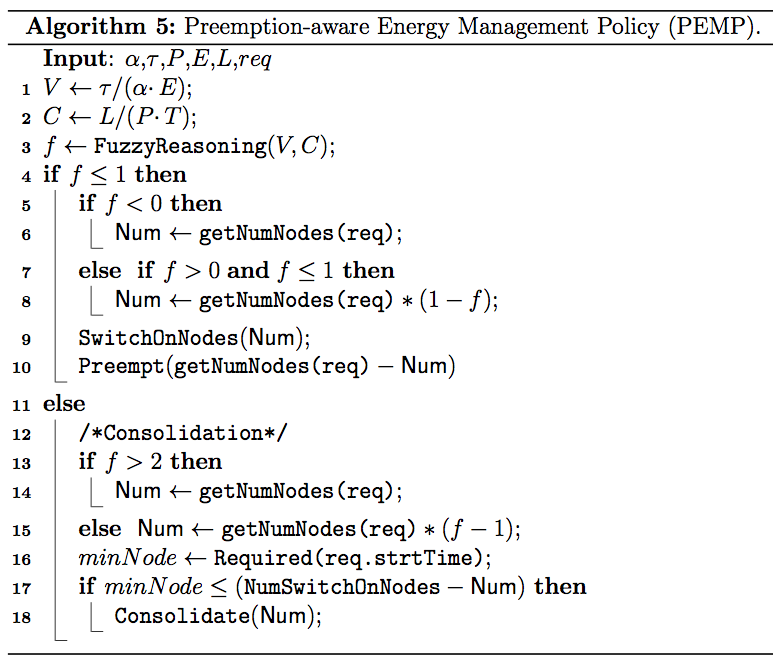 Decision for switching on and preemption
Decision for consolidation
Check if consolidation is possible
54
[Speaker Notes: THIS algorithm shows how we emplyed fuzzy logic for our energy saving policy. In line 3 the fuzzy engine is called. And then based on its result different decisions are made: lines 4 to 10 are related to preempting and switching on resources. 
Lines 11 to 16 relates to switching off and consolidation.]
Energy-aware Haizea
We extended the Haizea scheduler with energy-efficiency capabilities.
Restructured the architecture of the scheduler
New APIs were added.
Switching on/off resources on-demand.
Reschedule the reservations at the time of consolidation.
Available for download and extend your policy.
Incorporating and evaluating the proposed energy management policy into the extended Haizea scheduler.
55
Performance Evaluation
The objective of evaluation is to see the impact of proposed policy on the energy consumption and violation rate.
We use SDSC workload trace of parallel requests.
We consider a provider with 512 nodes. 
30 days of job submissions from the trace and treat them as external requests. 
An additional set of local requests are interleaved into the trace. 
GESP: switches on the minimum number of resources required for local requests.
SESP: tries not to violate the starvation threshold. 
If Violation risk ≥ 1, the policy switches on resources based on the number of resources required by the request.
56
[Speaker Notes: We use SDSC for experiments.
We implemented 2 baseline policies: GESP and SESP. Gesp in conservative and switch on few resources. SESP switches on whenever there is a violation risk.]
Energy Consumption
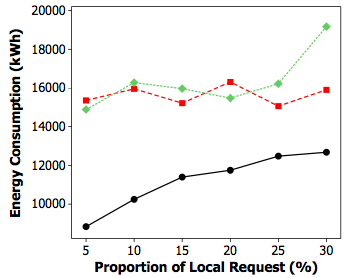 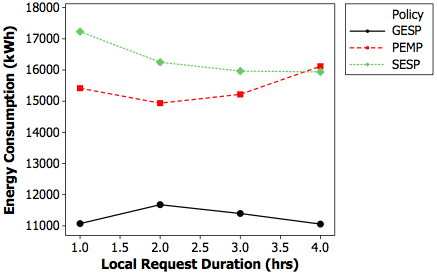 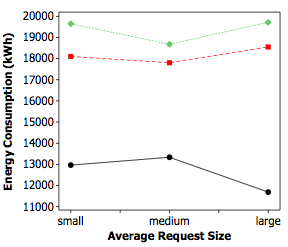 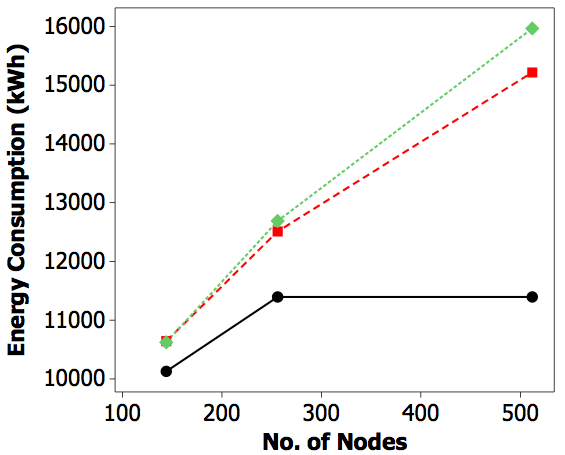 57
[Speaker Notes: when the proportion of local requests is low, preemption does not take place frequently and, therefore, external requests have more opportunity for running. Thus, policies that try to avoid violation do not come to the picture and result into the similar amount of consumed energy.
when the local requests are long, the external leases are postponed in scheduling for a long time. Therefore, the resources have to remain switched on for longer time which implies more energy consumption.]
Violation Rate
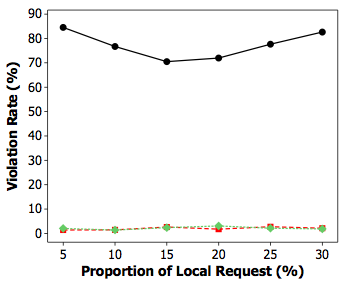 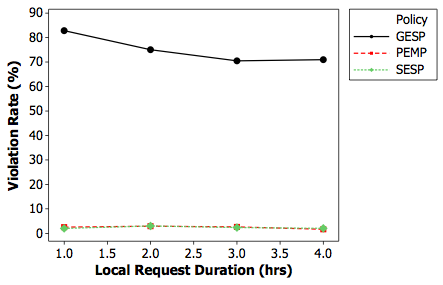 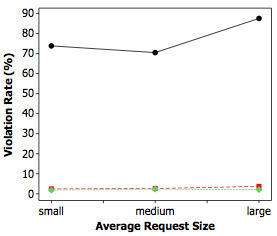 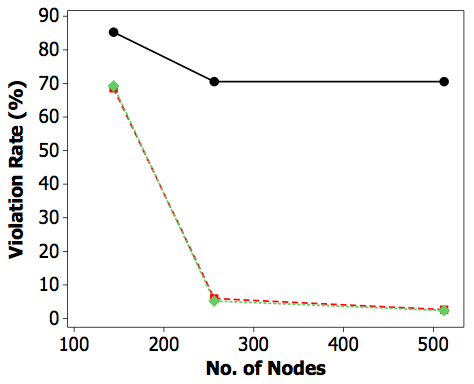 58
[Speaker Notes: This experiment for best-effort requests shows the amount of violation rate from the starvation threshold. We can see SESP and PEMP perform very close in this experiments. However, we noticed in previous experiment that PEMP consumes remarkably less energy]
Implementing Contention-awareness in InterGrid*
We enabled InterGrid to recognize the contention between requests.
Enabled lease preemption in the InterGrid in favour of local requests.
We adapted Haizea to work as the local scheduler of resource providers.
OpenNebula as the virtual infrastructure manager.
We implemented Preemption Policies: MLIP, MOV, MOML.
M. Amini Salehi, A. N. Toosi, and R. Buyya, Realizing Contention- aware Scheduling in the InterGrid, submitted to 5th International Conference on Utility and Cloud Computing (UCC’12), USA, 2012.
59
Experimental Scenario
External
User
IGG3
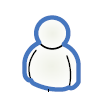 IGG2
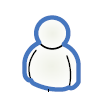 IGG1
LRMS
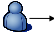 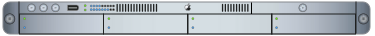 Local
User
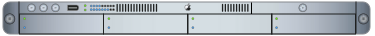 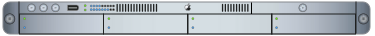 RP
60
Experiment Details
A four-node cluster as the provider: 
Workers are 3 IBM machines
Quad-core Intel Xeon x3400
4 GB memory
CentOS 6.2 Linux distribution as the host OS
Qemu-KVM 0.12.1.2 is used as the hypervisor 
The head node (LRMS)
Dell Optiplex 755 machine 
Intel Core 2 Duo
2 GB memory
Ubunutu 12.4 as the OS
GlusterFS is used as the shared file system.
61
Evaluation Results
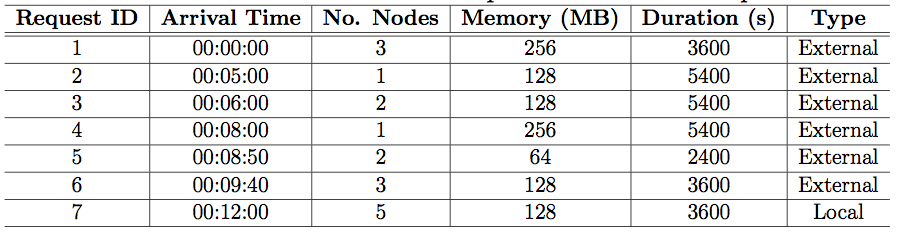 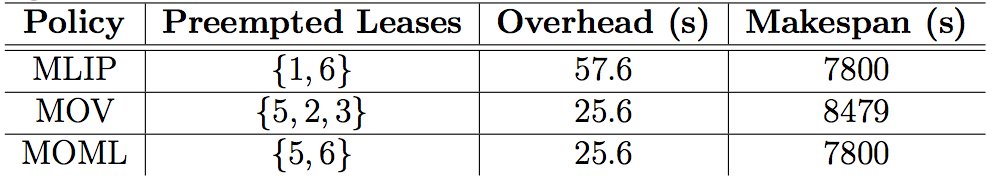 62
Outline
Introducing federated Grids as resource and resource contention.

What is the problem?

Positioning of the thesis

Contributions of this thesis

Conclusions and future directions
63
Conclusions
The challenge is: requests that contend to access resources in a resource sharing environment.
Our approach for the challenge is preemption mechanism.
Side-effects of preemption are considered.
We explored: 
types of resource contention 
approaches to resolve them 
applicability of preemption mechanism
role of resource management Systems.
64
Conclusions
Preventative strategy for resource contention
In the local scheduler level:
We presented feasibility of the preemption approach.
Overhead time of preemption scenarios modeled.
Different preemption policies proposed.
In the IGG, a proactive scheduling policy proposed.
A dispatch policy reduces the likelihood of contention for more valuable external requests.
65
Conclusions
Handling strategy for resource contention:
We proposed an admission control policy
For situation that there is a surge in demand.
It determines the ideal number of external requests in a provider without starvation.
We propose an energy management policy
For situation that there is resource wastage.
It adapts energy consumption to users’ demand.
It considers contention and resource starvation.
We implemented preemption-based contention management in the InterGrid.
66
Future Directions
Contention-aware peering policy.
Dynamic preemption decisions.
Price-based contention management policies.
Contention management for co-allocation and adaptive requests.
IGG level admission control.
67
Publications and Outcomes
M. Amini Salehi, B. Javadi, and R. Buyya, QoS and preemption aware scheduling in federated and virtualized grid computing environments. Journal of Parallel and Distributed Computing (JPDC), 72(2):231– 245, 2012.
M. Amini Salehi, Jemal Abawajy, and R. Buyya, Taxonomy of Contention Management in Interconnected Distributed Computing Systems, Computing Handbook Set, CRC Press, 2012 (In Print).
M. Amini Salehi, B. Javadi, and R. Buyya, Resource provisioning based on leases preemption in InterGrid. submitted to Journal of Future Generation Computing Systems (FGCS), 2012.
M. Amini Salehi, B. Javadi, and R. Buyya, Resource provisioning based on leases preemption in InterGrid. In Proceedings of the 34th Australasian Computer Science Conference (ACSC’11), pages 25–34, Perth, Australia, 2011.
M. Amini Salehi, B. Javadi, and R. Buyya, Performance analysis of preemption-aware scheduling in multi-cluster grid environments. In Proceedings of the 11th International Conference on Algorithms and Architectures for Parallel Processing (ICA3PP’11), pages 419– 432, Australia, 2011.
68
Publications and Outcomes
M. Amini Salehi and R. Buyya, Contention-aware resource management system in a virtualized grid federation, in PhD Symposium of the 18th international conference on High performance computing (HiPC’11), India, 2011.
M. Amini Salehi, B. Javadi, and R. Buyya, Preemption-aware ad- mission control in a virtualized grid federation. In Proceeding of 26th International Conference on Advanced Information Networking and Applications (AINA’12), pages 854–861, Japan, 2012.
M. Amini Salehi, P. R. Krishna, K. S. Deepak, and R. Buyya, Preemption-aware energy management in virtualized datacenters, in Proceedings of 5th International Conference on Cloud Computing (IEEE Coud’12), USA, 2012.
M. Amini Salehi and R. Buyya. Adapting market-oriented scheduling policies for cloud computing. In Proceedings of the 10th international conference on Algorithms and Architectures for Parallel Processing-Volume Part I, pages 351–362. Springer-Verlag, 2010.
M. Amini Salehi, A. N. Toosi, and R. Buyya, Realizing Contention- aware Scheduling in the InterGrid, submitted to 5th International Conference on Utility and Cloud Computing (UCC’12), USA, 2012.
69
Publications and Outcomes
Awarded Post Doctorate Position in Colorado State University (Sep 2012).
Patent filed on implementing energy-aware resource scheduling in resource providers (Feb 2012).
Awarded Internship in Infosys, India (Oct 2011-Jan 2012).
Received Best intern award from Infosys, India (April 2012).
Ranked 3rd in IEEE Expo Competition for Applied Research (Nov 2009).
Extended Gridbus Broker to work with Cloud provider.
Extended energy-aware capability to Haizea scheduler
70
THANK YOUAny Question?
Thank you for attending
Any Question?
71
Acknowledgements
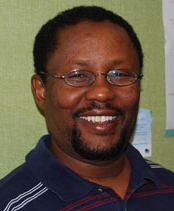 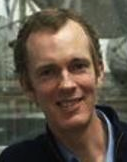 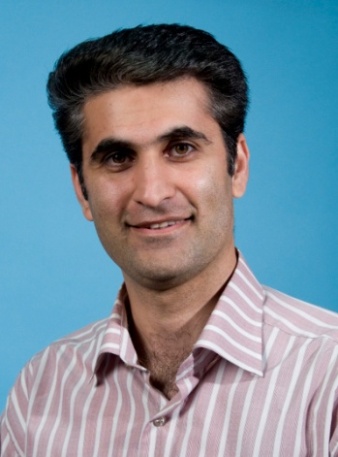 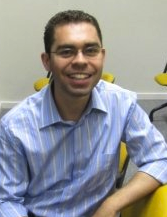 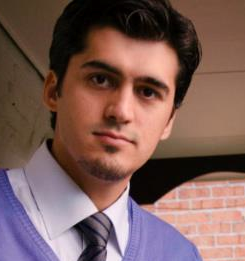 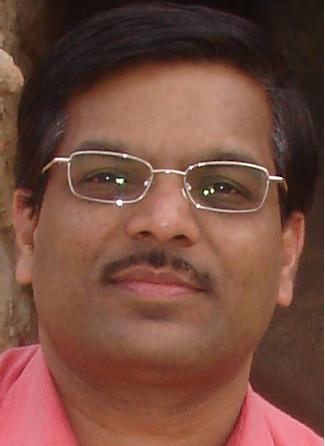 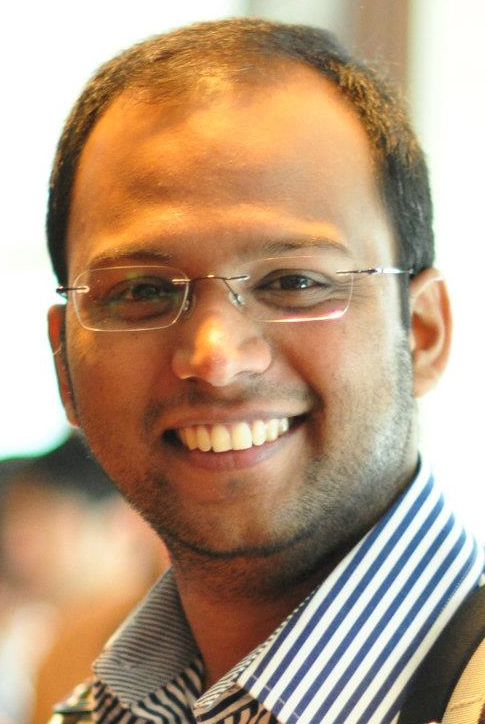 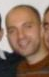 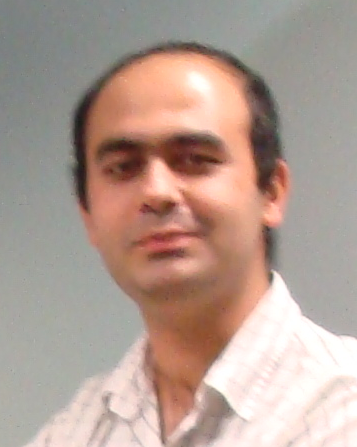 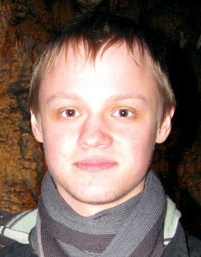 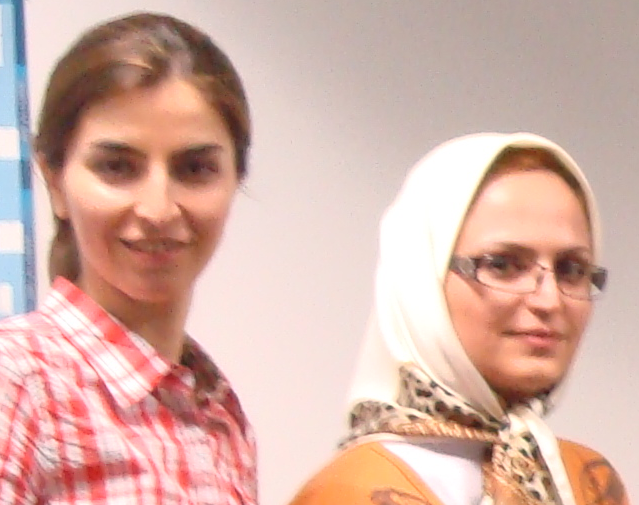 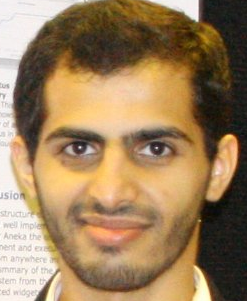 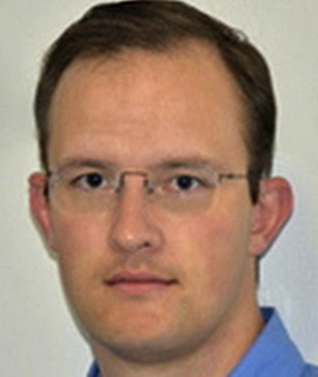 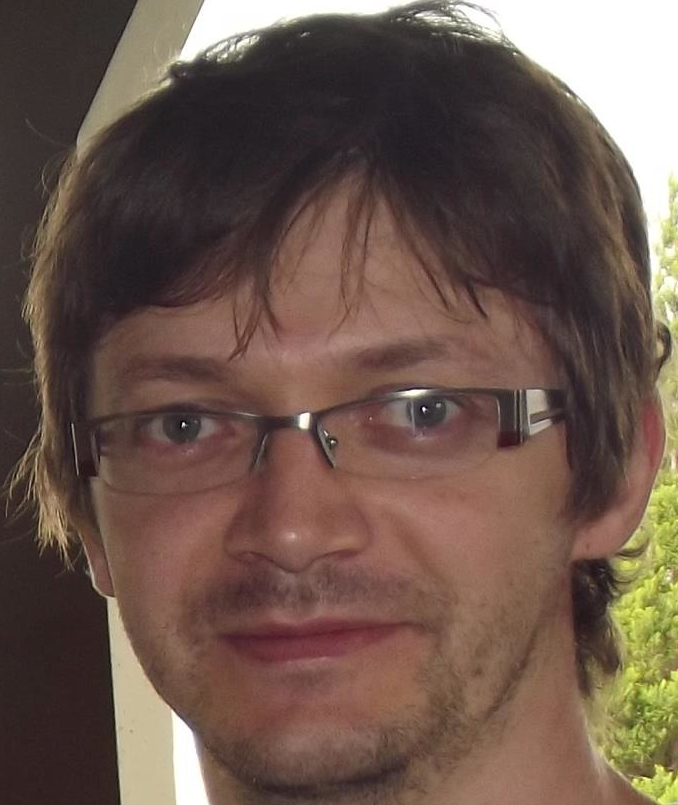 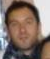 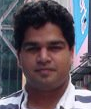 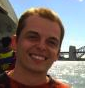 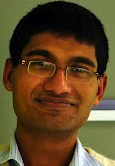 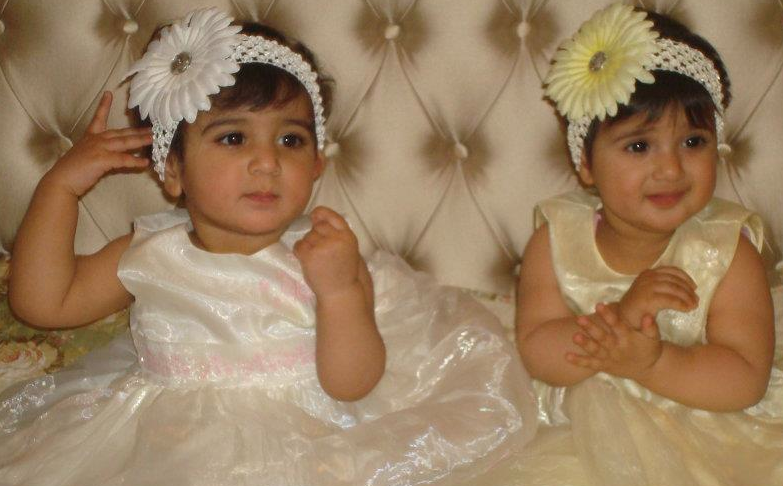 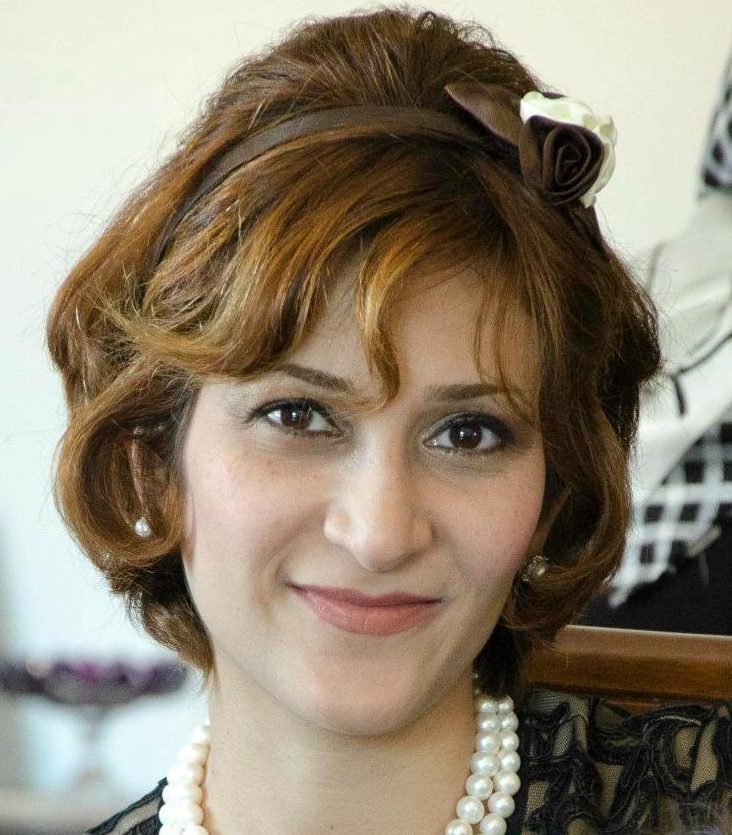 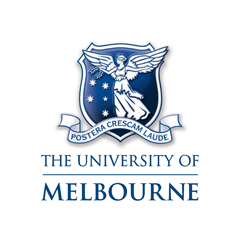 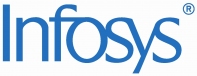 72
Appendix
Appendix
73
VMs advantages for Preemption Mechanism
Enable partitioning of a single physical machine into several virtual machines
Have their own software stack which can provide various execution environments for different users 
Transparently suspend, resume, and migrate without affecting the computation inside them 
Enables the scheduler to implement more complex placement strategies to reduce the resource contention.
74
Preemption Mechanism
Request-init
Contention
Origin-init
Contention
Managing
Wrong Estimations
Preemption
Usages
Scheduling
Improving Optimality
Managing Peak Load
Energy
 Saving
Controlling
Thresholds
75
Local and Grid Request Rejection Rate
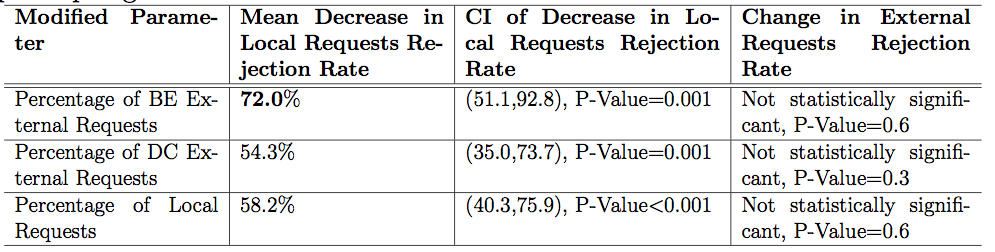 76
Resource Utilization
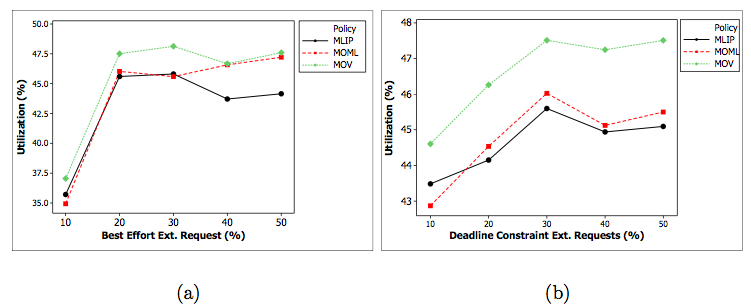 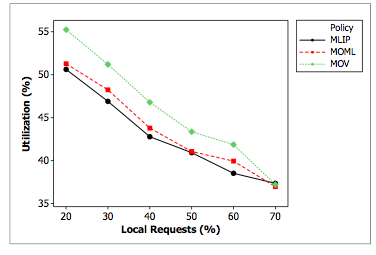 77
Number of Lease Preemptions
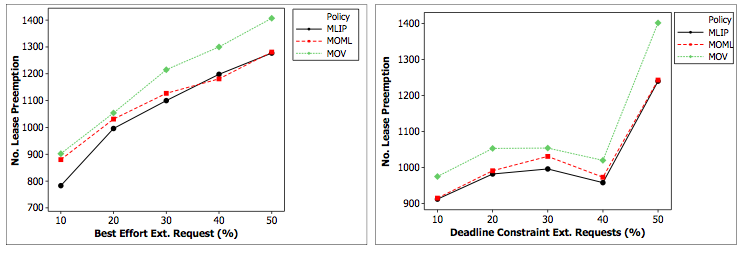 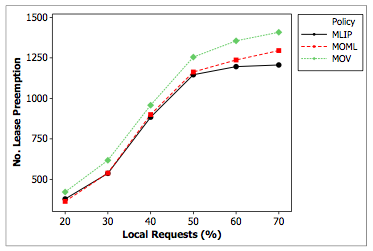 78
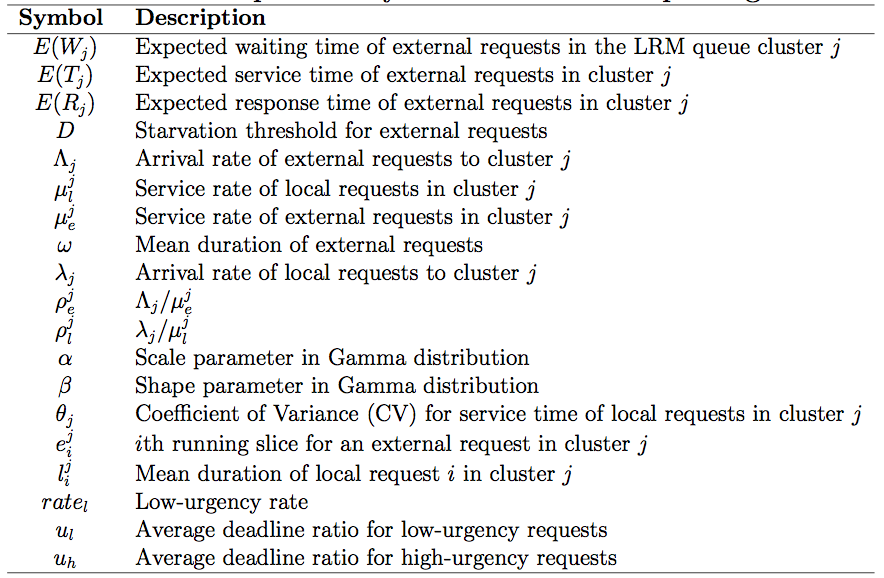 79
Analytical Model(2)
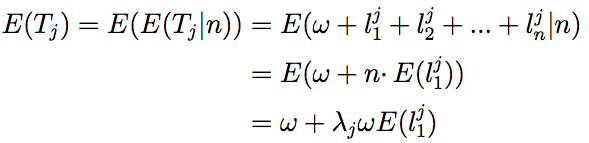 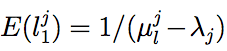 We assume that local requests follow M/G/1 model, then:
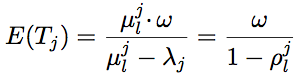 The average waiting time of external requests in the M/G/1/K queue is:
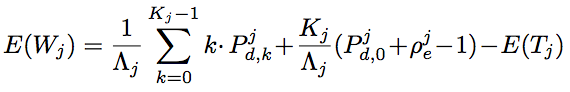 We have to figure out ρje and Pj d,k 
 
ρje is the queue utilization for external requests:
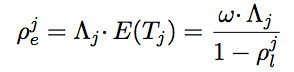 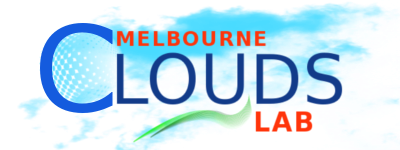 80
[Speaker Notes: Therefore average service time (execution time) ext. request depends on the number of preemptions (interruptions) and we have (formula 1 and 2 in this slide)
Therefore we could find out average service time for formula XXX

Now Average waiting time: since we consider m/g/1/k queue. The formula for average waiting time is known (formula 3 in this slide). However we should find the elements within this formula (rho and P)

Then in the last formula we describe how to work out rho]
Analytical Model(3)
Pj d,k is the probability that a newly arriving external request encounters k requests waiting in the queue of provider j:
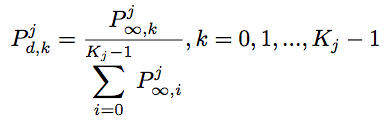 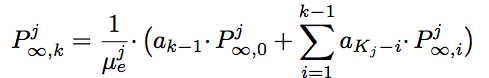 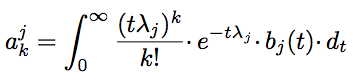 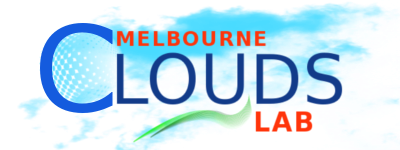 81
[Speaker Notes: In this slide we work out P as decribed in the text above and the elements within that. Specifically “a”

A is dependent to b and other elements of that is known. Therefore, in the next slide we describe bj(t)]
Analytical Model(4)
bj(t) is the probability density function (PDF) of service time for external requests.
Gong et al.1 prove the service time of ext. requests with preemption follows the Gamma distribution. 
Based on Gamma distribution:
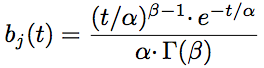 L. Gong, X.-H. Sun, and E. Watson. Performance modeling and prediction of
nondedicated network computing. IEEE Transactions on Computers,, 51(9):1041 – 1055, sep 2002.
82
[Speaker Notes: The describtion of b is clearly mentioned in the bullet points of this page

Alpha and betta are parameters of gamma distribution. We could find them out based on the average and variance of service time. And therefore they are known

For this slide just read through the text]
Performance Metrics
We define D (starvation threshold) as:


ratel  is the proportion of low-urgency ext. requests and ul, uh are the deadline ratios.

Violation Rate (VR):



a and r are percentage of accepted and rejected requests. v is the deadline violation ratio.
Completed External Requests.
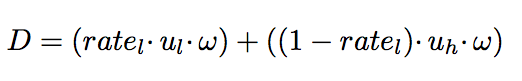 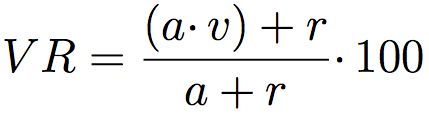 83
[Speaker Notes: D is how we defined the average deadline for ext. requests we considered high-urgency and low-urgency. This is not important. You can tell them to read the paper for that]
Management and Monitoring
Communicator
Scheduler 
(Provisioning and Peering)
Persistence
 (Java Derby)
Virtual Machine Management
Eucalyptus
Emulator
IaaS provider
OpenNebula
84
Delegate
Provisioning Rights
LRMS
Delegate
Provisioning Rights
InterGrid Gateway (IGG)
LRMS
5. Allocation 
Details
4. Allocate Resources
Based on Peering 
arrangements
7. Deployment
LRMS
InterGrid Gateway (IGG)
3. Resource 
Request
DVE Manager
Delegate
Provisioning Rights
6. Allocation 
Details
2. External 
User Request
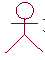 85
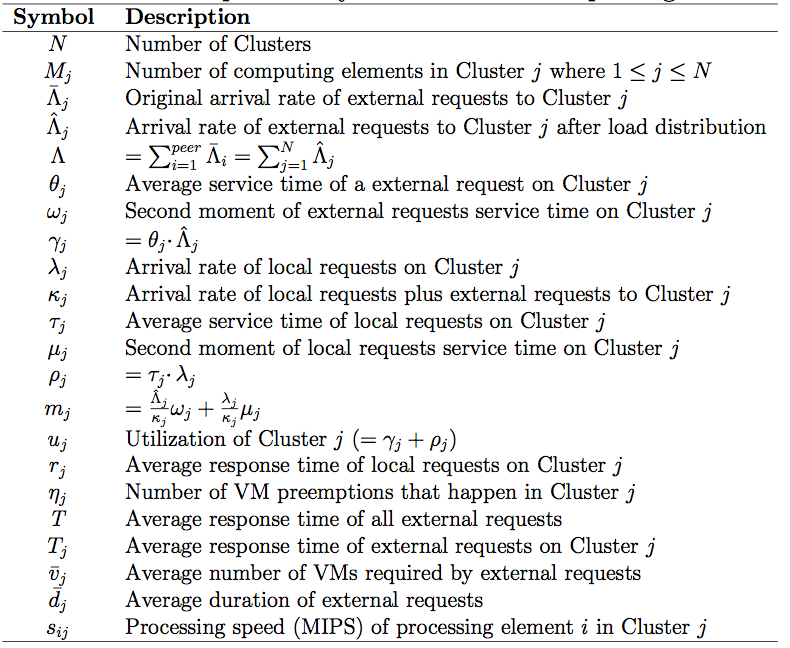 86
Analysis: Optimal arrival Rate to each Resource Provider
Response time of External requests for each resource provider
 j  (M/G/1 queue with preemption):
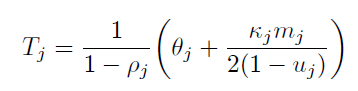 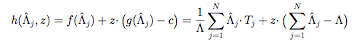 The input arrival rate to each cluster by using Lagrange multiplier:
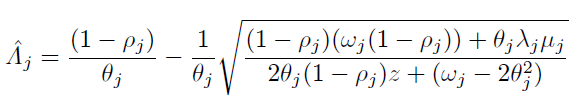 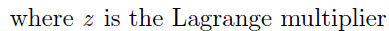 87
Analysis: Finding out Lagrange multiplier (z)
Since we have:
Z can be worked out from the below equation:
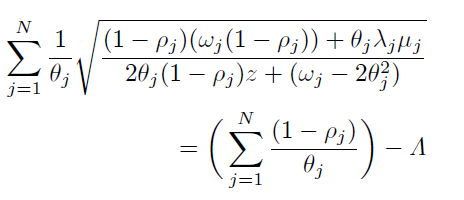 88
Analysis: Using bisection algorithm for finding z
Since:
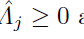 Then:
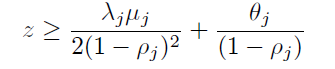 upper bound also can be worked out as follows:
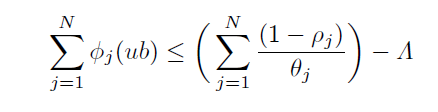 89
Preemption-aware Scheduling Policy
The analysis provided is based on the following assumption:
each cluster was an M/G/1 queue. However, in InterGrid we are investigating each cluster as a G/G/Mj j queue.
all requests needed one VM. InterGrid requests need several VMs for a certain amount of time.
each queue is run in FCFS fashion while we consider conservative backfilling.
90
Implementation details
To support several VMs, the service time of ext. and local requests on cluster j is calculated:


CV is used to obtain second moment:
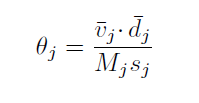 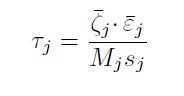 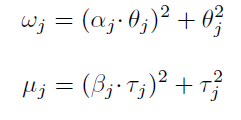 91
Average Weighted Response Time
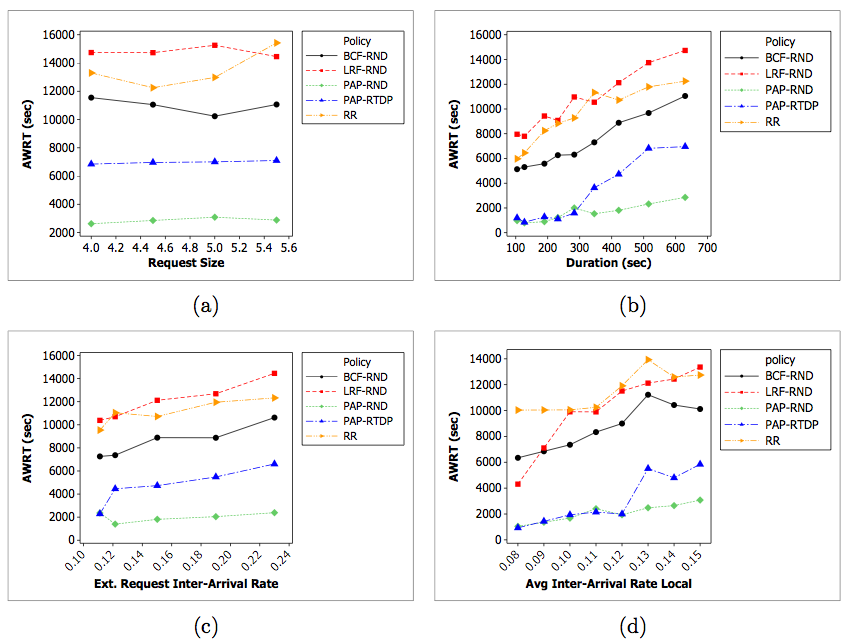 92
Haizea
Released in 2009 in Argonne National Laboratory, US.

Open-source, VM-based lease scheduler.

Consider all overheads related to VM preemption.

Runs on top of OpenNebula Cloud data-center manager.

Does not consider energy efficiency!
93
[Speaker Notes: The implementation of this research was done in Haizea. Here is some details on that]
Fuzzy presentation and sample rules:
rule1:<if: ”V is L and  C is VL” THEN ”D is HC"  >  
rule2:<if: "V is L and C is H” THEN ” D is LC”>
rule3:<if: "V is L and C is VH” THEN ” D is PA”> 
rule4:<if: "V is M and C is VL” THEN ” D is MC”>
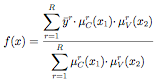 94
[Speaker Notes: The fuzzy system can be expressed in the above form. V is the violation risk input. The possible values for that are low (l)m medium (m), high (h) and very high (vh).
The possible values for the second input C (utilization of the resources) are very low, low, medium, high, veryhigh.
The output is expressed by D and  can be no preemption (NP), quartile preemption (QP), half preemption (hp), 3 quartile preemption (3QP), All preemption (AP), low consolidation (LC), medium consolidation (MC), and High consolidation (HC).
Then there is a list of rules used in the fuzzy system: for example the first rule says if V is low and C is verylow then the output should be High consolidation.]
Adaptive Energy Management Policy
The goal is adapting the energy consumption based on the user demand:
We define a Starvation Threshold for external requests.
Average waiting time of external requests should be less than the Threshold.
The possible decisions (outputs) of the policy can be:
Switching on new resources: when the starvation risk is high and energy consumption is low.
Partial preemption: when the starvation risk is more than the medium.
Full preemption: when the starvation risk is around medium.
Switching off resources (server consolidation): when starvation risk is low but energy consumption is high.
95